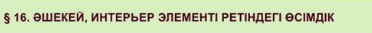 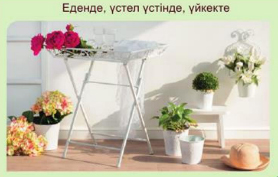 7 сынып
Үй мәдениеті
Өсімдік , сән және интерьер 

Мақсаты:  7.2.5.1
                    7.3.3.1
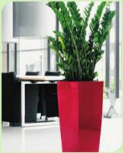 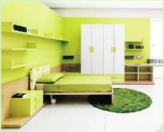 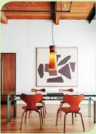 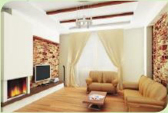 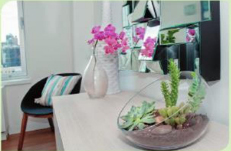 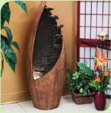 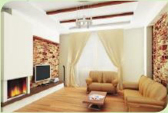 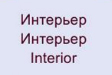 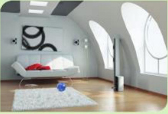 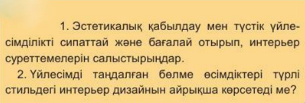 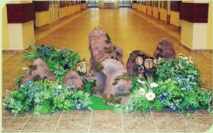 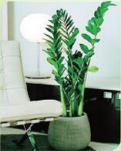 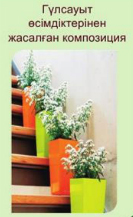 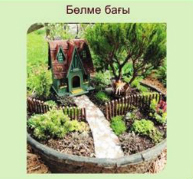 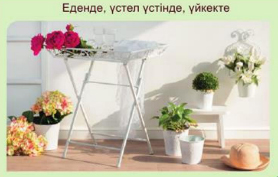 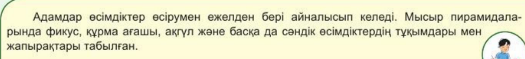 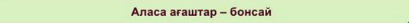 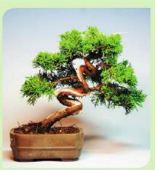 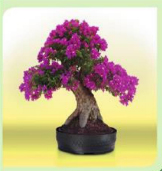 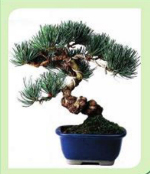 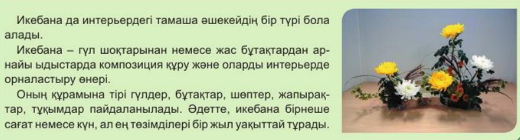 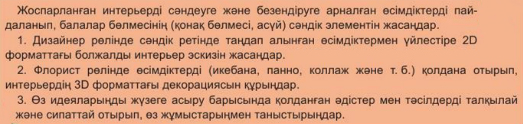 Үй мәдениет
Тапсырма
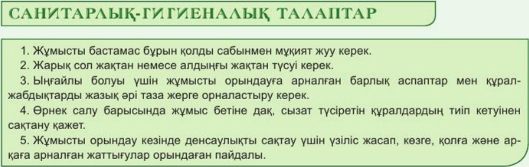